Unit 5   Amazing things
Task
Phrases
它的长脖子
生活在陆地上
几乎不吃/什么也不吃
在寒冷的冬天
在干燥的地方
嗅觉好
不喝水生活很长一段时间
感谢你的帮助。
知道…感到惊讶
需要保持我们的房子干净
its long neck
 live on the ground
 eat little/ nothing
 in cold winter
 in dry places
smell things well
 live without water for a long time
 Thanks for your help. 
 be surprised to know 
 need to keep our house clean
not…any more
 know/ learn more about
 hear of
 travel around over 80 countries by bicycle
 read about
 the other day
 write with one hand
 draw with the other hand
 at the same time
 draw 3-D pictures with chalk
11. 不再，再也不
12. 更加了解
13. 听说
14. 骑车环游80多个国家
15. 读到
16. 另一天
17. 用一只手写字
18. 用另一只手画画
19. 同时
20. 用粉笔画三维画
不再，再也不 not ... any more
1. 我不再是个孩子了。
    I ________ a child ___________.
2. Suzy不再害怕动物了。
    Suzy __________________________________.
3. 他不再担心他自己了。
    He _______________________________________.
am not
any more
isn’t afraid of animals any more
doesn’t worry about himself any more
The world is full of amazing things.
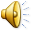 The world is full of amazing things.
Do you know any amazing thingsabout animals?
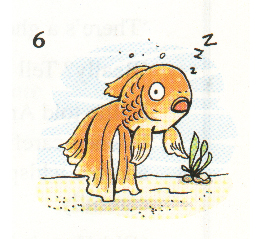 Fish sleep
 _______________________
with their eyes open.
Goldfish can only remember things for 3 seconds(秒).
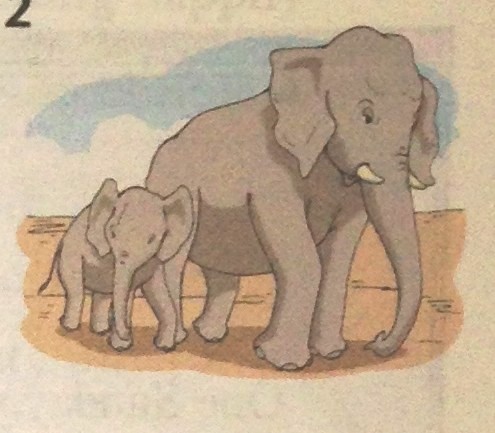 no bones
There are_________ in
the back of elephants’ 
__________- only fat.
feet
They walk on tiptoe(脚趾尖).
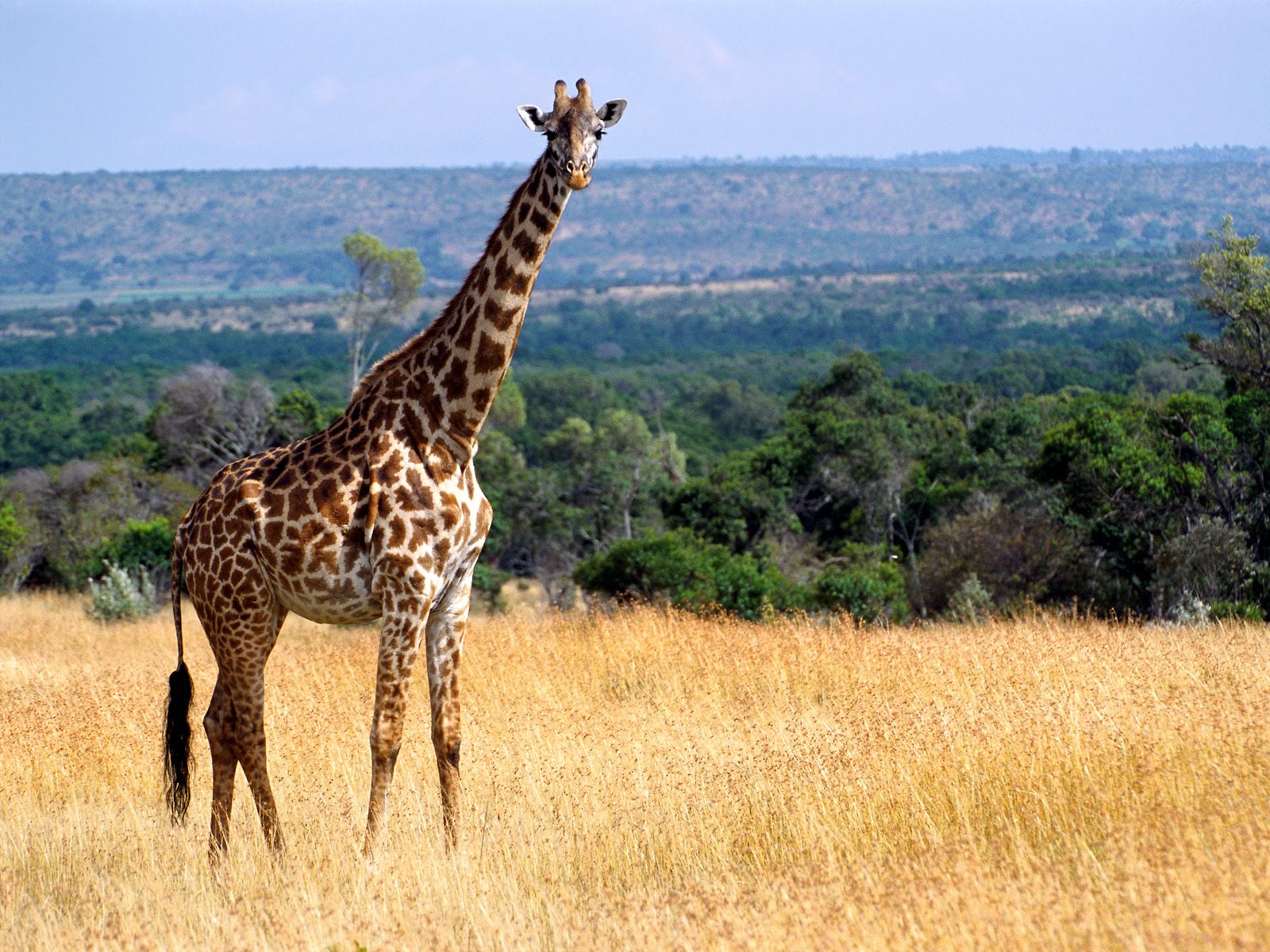 7 bones
A giraffe  has only________ in its  
long neck.
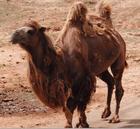 without water
Camels can live__________________
for a long time.
Each of their eyes has 3 eyelids.
                                           眼皮
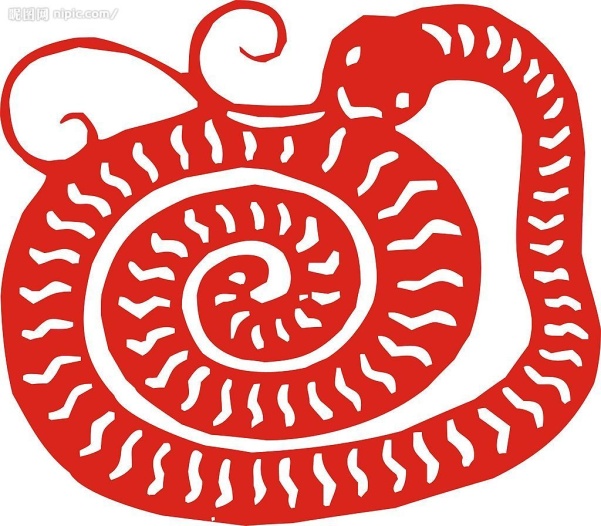 A snake eats ______________
for months in cold winter.
little or nothing
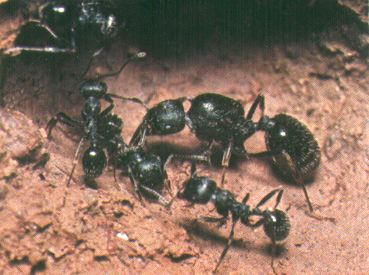 smell things well.
Ants can_________________
They can smell things as well as 
dogs.
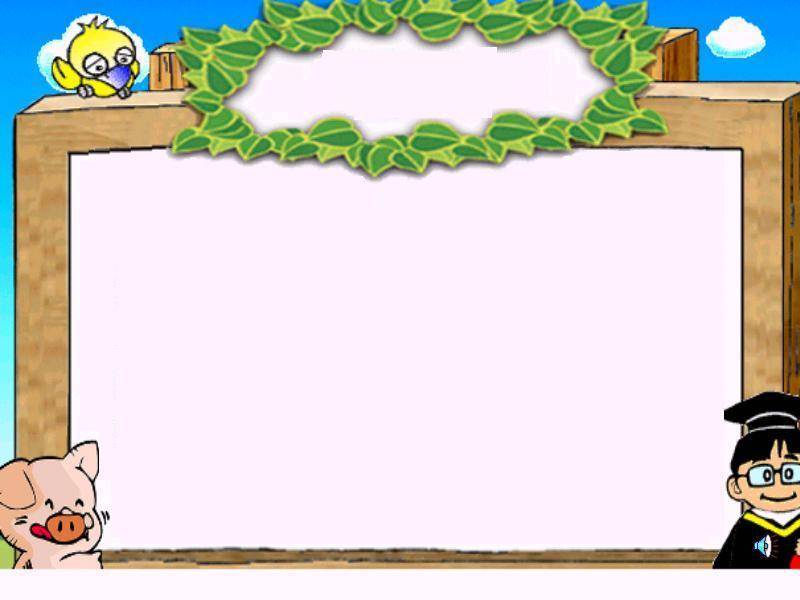 Amazing people
A young man travelled _______________________________.
A man can write  _______________________________.
An artist _________________________.
Our eyes _________________________, but our nose and ears ______________.
around over 80 countries by bicycle
with one hand and draw with the other one at....
can draw 3-D pictures with chalk.
are the same size from birth
never stop growing
More amazing things
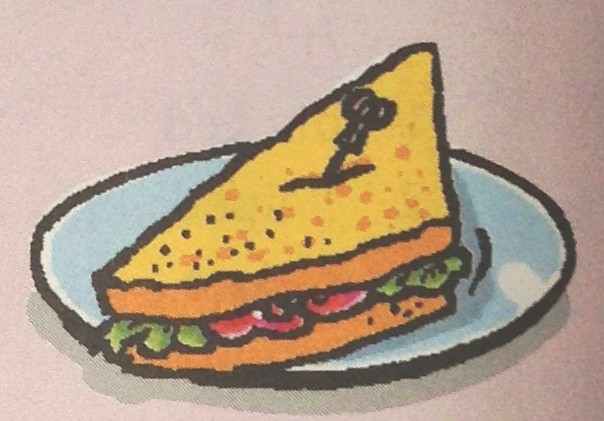 Do you know the story of sandwiches?
sandwich
put meat between
two pieces of bread
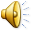 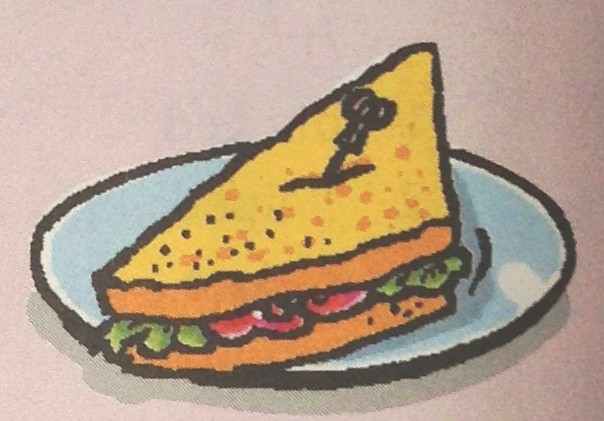 The story of sandwiches
My name is John Montagu, the Fourth 
Earl of Sandwich(三明治伯爵）. I like playing cards very much. And I do not want to stop to eat. So I put meat between two pieces of bread. Others want to eat the same food. Later it becomes popular. People name the food after me.
1.What does John Montagu like?

2.Why does he put meat between two pieces of bread?

3.Do others like this kind of food?
4.Who does the food get its name from?
He likes playing cards very much.
Because he doesn’t want to stop to eat.
Yes, they do.
John Montagu.
1.got its name from a man called John Montagu, 
    the Fourth Earl of Sandwich
 2.loved playing cards very much
 3.did not want to stop for meals
 4.put meat between two pieces of bread
 5.others wanted to eat the same food
 6.later became popular all over the world
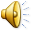 Notes
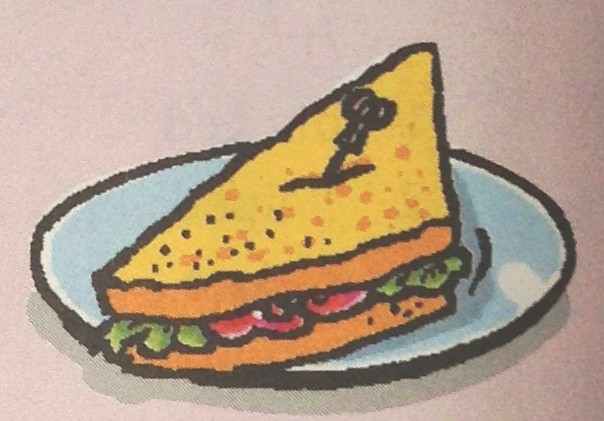 Sample  passage          P67
We live in a wonderful world with a lot of amazing things.
    Many people like sandwiches, but do you know anything about this kind of food?
    Sandwich got its name from a man called John Montagu, the Fourth Earl of Sandwich. The man loved playing cards with his friends very much. He did not want to stop for meals, so he put meat between two pieces of bread. Soon others wanted to eat the same food, so they asked for a “sandwich”.
    Later the food became popular all over the world. Isn’t that amazing?
Introduction
Body（1-5小点）
Conclusion（第6小点）
1. the first TV show in the UK in 1926
2. by 1935, about 2,000 TVs in use（投入使用）
3. in China, in 1987, about 29 TVs per 100 families, but now most families have at least one TV
4. now TVs can be as large as 152 inches
Notes
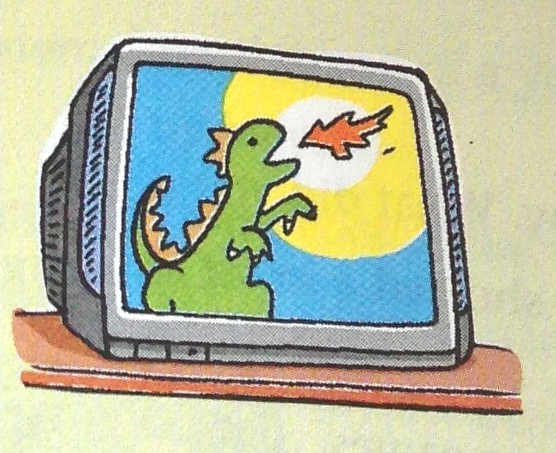 TV
We live in a wonderful world with a lot of amazing things.
  Many people like      …                   , but do you know anything about  …        ?
watching TV
Introduction
TV
The first TV show was in the UK in 1926. There were about 2,000 TVs in use by 1935. In China, there were about 29 TVs per 100 families in 1987. But now most families have at least one TV. And now TVs can be as large as 152 inches.
Body
Now  TVs
…                    become popular all over the world. Isn’t that amazing?
Conclusion
Language points
1. play cards  打牌
    play的宾语如果是体育类活动, 不能用冠词the; 如果是乐器类宾语, 则必须加上冠词the。
   打篮球
   打排球
   踢足球   
   打网球
   打棒球
   打羽毛球
弹钢琴
拉小提琴
弹吉他
play the piano
play basketball
play the violin
play volleyball
play the guitar
play football
play tennis
play baseball
play badminton
2. as…as 翻译为“像……一样”，中间必须接形容词或者副词的原形。否定形式是 not as … as 或者not so … as。
    我的书包和你的一样新。

    我的书包不如你的新。

    Lucy和她妹妹跑得一样快。

    我们的教室是他们的两倍大。
My schoolbag is as ____ as yours.
new
as/so             as
My schoolbag isn’t ____ new ___ yours.
Lucy runs ____ fast ____ her sister.
as                 as
Our classroom is ___________________.
twice larger than theirs
twice as large as theirs
Important phrases
a man called John
 stop to have meals
 eat the same food
 all over the world
 per 100 families
 as large as
 between two pieces of bread
 love playing cards very much
 be in use
 at least one TV
1. 一个叫做John的人
2. 停下来吃饭
3. 吃一样的食物
4. 全世界
5. 每100个家庭
6. 像……一样大
7. 在两片面包之间
8. 非常喜欢打牌
9. 在使用中
10. 至少一台电视
How to 
         write an article about 
               amazing things?
Amazing things
We live in wonderful world 
with a lot of amazing things.
Many people like …, 
but do you know 
anything about …   ?
…
…
…
Notes
1….2….
3….
Isn’t that amazing?
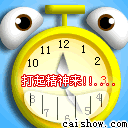 Writing Time
Write about an amazing thing for a writing competition.
Choose a kind of animal and talk about some amazing things about it. Then write an article.
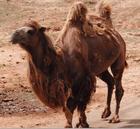 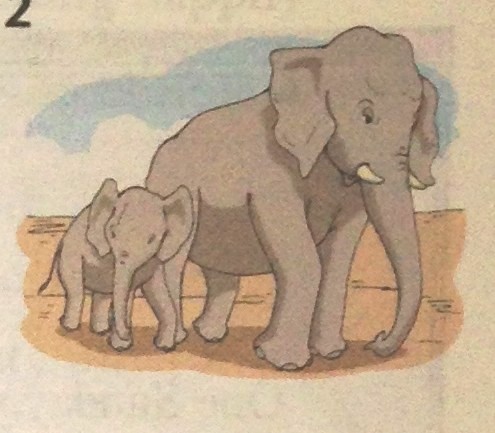 Amazing animals
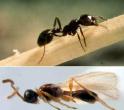 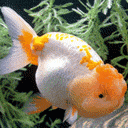 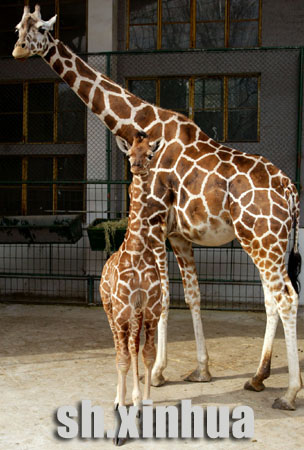 1. colourful
2. never make any noise(噪音)
3. have no eyelids(眼皮)
4. sleep with eyes open
5. only remember things for 3 seconds(秒)
don’t know what happened to them 3 seconds ago
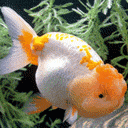 Goldfish
1. very small and weak 
2. very hard-working
3. like working together
4. have good smell(嗅觉)
5. can smell things as well as dogs
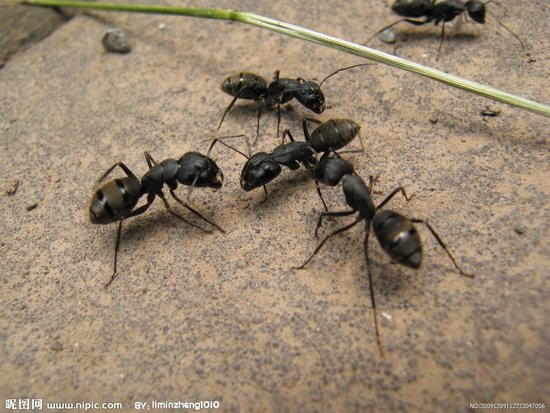 Ants
1. the biggest animals on land(陆地上)
2. have large ears like open fans
3. no bones in the back of their feet
4. can live for 60-70 years
5. walk on tiptoe(脚趾尖)
6. move(移动) quietly
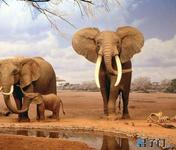 Elephants
The world is full of amazing things. Just enjoy your every day and love the happy life!
Homework
Finish the exercises on P61 in  
    Learn English With You.
2. Review this lesson and prepare 
    for a dictation.
1.没有水生活很长一段时间     2.害怕动物
3.数月吃得很少或几乎不吃      4.嗅觉好
5.需要保持我们的房子干净     6.惊讶地知道
7.用一只手写字 另一只手同时画画    8.投入使用
9.用粉笔画立体图片      10.听说过一个年轻人
11.住在陆地上，树上或水中     
12.在两片面包之间放肉     13.全世界变得流行
14.住在一个有许多惊人事件的精彩世界里
15.喜欢吃三明治    16.骑车环游80多个国家
17.在它的长脖子里只有七根骨头。
understand       write    won    wear wake